碳市场核心要素四：交易、履约和市场监管
天津排放权交易所 安丽
中欧碳市场对话和合作项目 天津 2019.4.24
1. 国际碳市场体系介绍
2. 国内碳交易试点运行情况
3. 天津碳市场主要情况
4. 履约机制
5. 未来全国市场监管体系
1.国际碳市场体系介绍
国际碳市场体系介绍
（一）全球碳市场的分类
按交易标的物的产生方式划分
按购买目的划分
项目减排量---遵约
			CDM
				JI
               CCER



项目减排量---自愿
		VER
配额 ---遵约
				IET
		EU-ETS
中国地方试点



	配额---自愿
			CCX
国际碳市场体系介绍
（二）碳交易体系基本要素
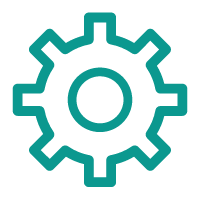 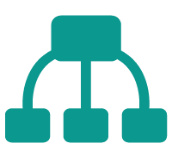 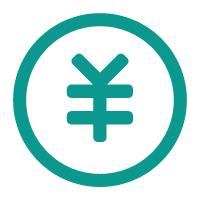 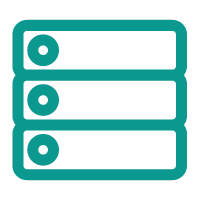 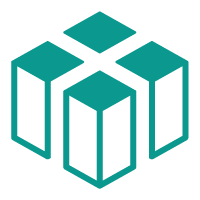 国际碳市场体系介绍
（三）全球碳交易体系的交易规模
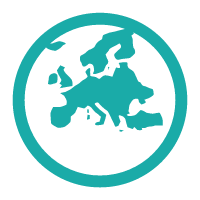 全球目前有40个国家和23个国家地区实行碳交易或碳税，这些国家的温室气体排放约占全球的23%，覆盖近70亿吨二氧化碳当量的排放
国际碳市场体系介绍
（四）国际主要碳交易体系对比
欧盟
机制成熟
总量限制与交易型
交易额份额大
分阶段执行
美国
地方强制性碳排放交易体系、基于项目的碳排放交易体系、自愿性的碳排放交易体系
配额拍卖力度最大
韩国
减排力度高
覆盖韩国总排放55 ％
日本
亚洲首个碳交易体系
全球第一个城市碳交易计划
新西兰
唯一对土地利用行业设定减排义务的体系
澳大利亚
主要实行碳价格机制
分为固定价格和自由价格两个阶段
国际碳市场体系介绍
（五）国际市场运行情况
全球
碳市场
2014年   交易量约90亿吨，同比下降12%；交易额为500.2亿欧元，同比增加25%；均价约为5.6欧元/吨。
2016年   碳交易和碳税总额约500亿美元，和2015年持平，碳价从1到131美元不等
以欧盟碳市场为例：
2014年交易量和交易额分别为84亿吨和474亿欧元，比上年分别下降4%和上涨25%，分别占全球的93%和95%。
从价格来看，总体上发展迅速，但波动较大。
从配额分配来看，配额过于宽松，有过量的情况
国际碳市场体系介绍
（六）国际市场价格走势
2. 国内碳交易试点运行情况
我国碳交易试点概况
“7+2”市场体系
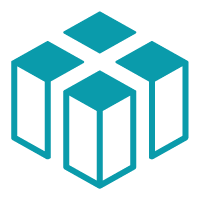 覆盖行业广
七试点共覆盖国土面积48万平方公里，人口总数2.45亿
2016年，七试点GDP合计超过18万亿元，能源消费10.55亿吨标煤
2016年新增福建、四川
试点碳市场覆盖20多个行业，2000多家企事业单位
每年约12亿吨配额
试点地区体系设计要素对比
试点市场区域性特征
试点地区域经济差异较大，国家在碳市场建设上给予了充分的自主权，七试点在制度设计上充分考虑地区实际，体现出一定的区域特征：
北京、上海、天津 注重履约管理
重庆   配额自主申报，导致配发过量、交易冷淡
湖北   注重市场流动性
广东   重视一级市场
深圳   制度设计以市场化为导向
试点地区碳市场价格走势
试点碳市场公开交易日成交均价
目前

北京配额价格最高约70元/吨

其次为湖北和上海30-40元/吨

其他试点价格基本在10~20元/吨
试点碳市场成交情况
截止到2019年3月31日，各碳交易试点一、二级市场现货合计成交量2.97亿吨，成交额64.87亿元，成交均价21.87元/吨。
试点地区碳金融创新情况
湖北：碳金融种类和规模领先

深圳：碳金融创新活跃，种类与规模居第二

北京和天津：碳金融产品种类较少且规模小
碳市场整体特征和问题
交易各方博弈
纳入企业拥有初始配额，在市场有较大定价权，但交易意愿不足；
投资机构只能从市场上购买配额，受制于纳入企业，但交易相对活跃；
波动性
刚需性
流动性
价格机制有待完善
市场特征
试点碳市场流动性普遍较弱，价格发现功能没有充分发挥，每日少量交易即形成价格；
部分试点出现价格暴跌、有价无市等现象；
试点价格难以反映减排成本，市场激励机制没有充分形成。
履约
价值
周期性
影响碳价的因素
政府的减排目标
经济形势
能源价格
未来政策预期
宏观层面
CCER抵消政策
违约惩罚
核查公正性
企业碳资产管理水平
市场投机与热钱因素
市场流动性
交易规则
微观层面
初级市场：政府将配额分配给排放单位，一般采取免费、有偿，或两者混合的方式分配
二级市场：各参与主体自由交易，形成比较公开的交易价格
3. 天津碳市场主要情况
天津碳排放权交易制度的主要内容
天津碳市场特征
成交情况
天津市碳排放权交易于2013年12月26日启动至，配额市场累计成交量591.38万吨，成交额7700万元元，成交均价13.06元/吨，CCER市场累计成交量240.79万吨；
天津碳市场三大特点
第一，从交易方式来看，协议交易占比较多，占到总成交量的92.99%；
第二，从交易主体构成来看，主要交易主体是天津市纳入排放权交易试点的企业，占总交易量的89.53%；以纳入企业刚需为主，以投资机构作为市场的流动性提供者，有缺口的企业刚需最为迫切，其他交易动力略显不足
第三，从交易时段来看周期性特点明显，交易量集中在临近履约期（每年5-6月），占总交易量的81.99%，2018年占比72.93%。
天津试点碳交易基本流程
省级主管部门
企业
交易所
核查机构
企业注册
1.企业在注册登记系统注册
2.省主管部门给企业发配额
配额发放
3.企业获取配额，可划到交易账户
企业提交排放报告
4.企业在交易系统参与交易
配额交易
核查机构确定企业排放量
主管部门审定
5.企业根据排放量准备履约
排放量核查
6.企业在市场买卖配额和CCER
交易
7.企业注销与排放量相当的配额完成履约
8.多余配额结转至下一年度
履约注销结转配额
天津碳市场交易规则
交易品种
天津配额（TJEA）；核证自愿减排量（CCER）
•    挂牌交易：遵循“价格优先，时间优先”成交原则；

•    协议交易：1、协议双方进行自主协商确定价格，通过交易所办理清算、交割等事项； 
                         2、单笔买卖申报>20万吨；
交易方式
•    每周一至周五上午9:30-11:30、下午13:00-15:00





•    挂牌交易：交易价格涨幅限制比例为前一交易日线上交易价格的10%；

•    协议交易：交易价格为前一交易日线上交易价格的±10％之间协商确定。
交易时间








  交易价格
4. 履约机制
履约目标
履约：是确保碳市场对控排企业具有约束力的基础，是指企业在履约周期末向主管部门上缴不少于其年度排放量的排放配额（或抵消量）。
•  在履约期内完成
•   通过自身减排或通过市场上购买配额完成政府主管部门下达的配额目标
•  允许使用抵消机制，尽可能减低履约成本
•  履约率不断提升
•  大部分交易集中在履约期
•  对于未履约行为的处罚力度一定程度影响履约率
试点未履约处罚
试点履约情况
5. 未来全国碳市场监管体系
（一）分级管理、各司其职
负责全国碳排放权交易相关活动监督管理
负责提出纳入碳排放权交易的温室气体种类、行业范围和重点排放单位确定条件；
制定碳排放配额分配标准和方法；
组织建立、运行、维护和管理全国碳排放权注册登记和交易系统；
建立碳排放权交易市场风险管理、调节机制，维护市场稳定。
生态环境部
负责本行政区域内碳排放权交易相关活动的监督管理；
负责提出本行政区域内的重点排放单位名录；
根据国家确定的方法和标准，对本区域内重点排放单位进行配额分配；
负责对本行政区域内重点排放单位上年度的排放量予以确认；
负责督促本行政区域内重点排放单位每年的配额清缴履约。
地方生态环境主管部门
（二）多种手段并用，促进各参与方依规行事
1
责令限期改正，予以警告，逾期拒不改正的，处以罚款；
建立重点排放单位、核查机构、其他自愿参与碳排放权交易的单位等有关单位和个人相关行为信用记录，纳入信用管理体系；
2
3
禁止从事核查工作；
3年内禁止参与碳排放权交易。
4
（三）信息公开透明
1
2
3
4
5
6
谢    谢！
anli@mailtcx.com
Tel: 022-66224939